Endnote 이용 안내
2011. 3

중  앙  도  서  관
프로그램 설치
Endnote란?
Reference 입력 
논문 작성
Endnote 실습
목 차
*  Endnote 설치
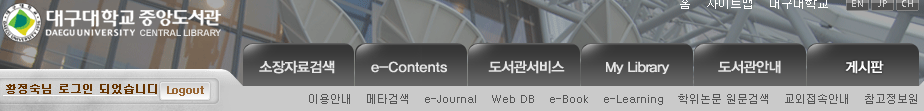 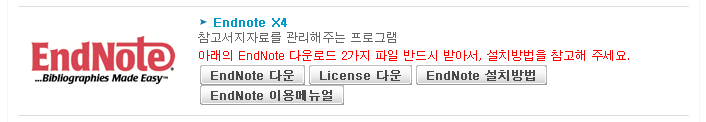 도서관 홈페이지(http://lib.daegu.ac.kr) / e-contents / web DB / Endnote
  Endnote와 License 모두 동일 폴더에 다운받음
  다운받은 ENX4Inst.msi 파일을 더블 클릭 후 설치
*  Endnote 란
전세계 교수 및 연구자, 대학원생이 보편적으로 사용하는 서지관리프로그램 
온라인 검색도구 
참고 문헌과 이미지 데이터베이스 구축
서지 목록 및 원고 작성
EndNote 안내(동영상) (안내자료 클릭 후 간단한 정보 기입)
*  Reference 입력
참고문헌을 직접입력
          ex) 김길동(2010). 특수교육의 이해. 서울 : 길동 출판사

학술DB에서 검색하여 EndNote로 들여오기 : “export”
          ex) ScienceDirect

학술 DB 검색 후 저장된 참고문헌을 EndNote로 들여오기 : “Import”
          ex) Dbpia (한글자료인 경우)

Endnote에서 외부 DB를 검색하여 저장 및 관리하기 : “Online Search” 
          ex) PubMed
Reference 입력(동영상) (안내자료 클릭 후 간단한 정보 기입)
*  Endnote 논문작성
Endnote / Tool 메뉴의 Manuscript Templates 클릭
원하는 스타일 선택
스타일이 들어간 MS-Word 파일에서 논문 작성
인용삽입(Insert Citation from Library)
EndNote 논문작성(동영상) (안내자료 클릭 후 간단한 정보 기입)
Endnote 실습
교육문의

황정숙
중앙도서관 학위논문실 :850- 5455
E-mail : jswhang@daegu.ac.kr
Thank You!!